Hosea & Amos: Lesson 10
Hosea Chapters 8, 9, & 10
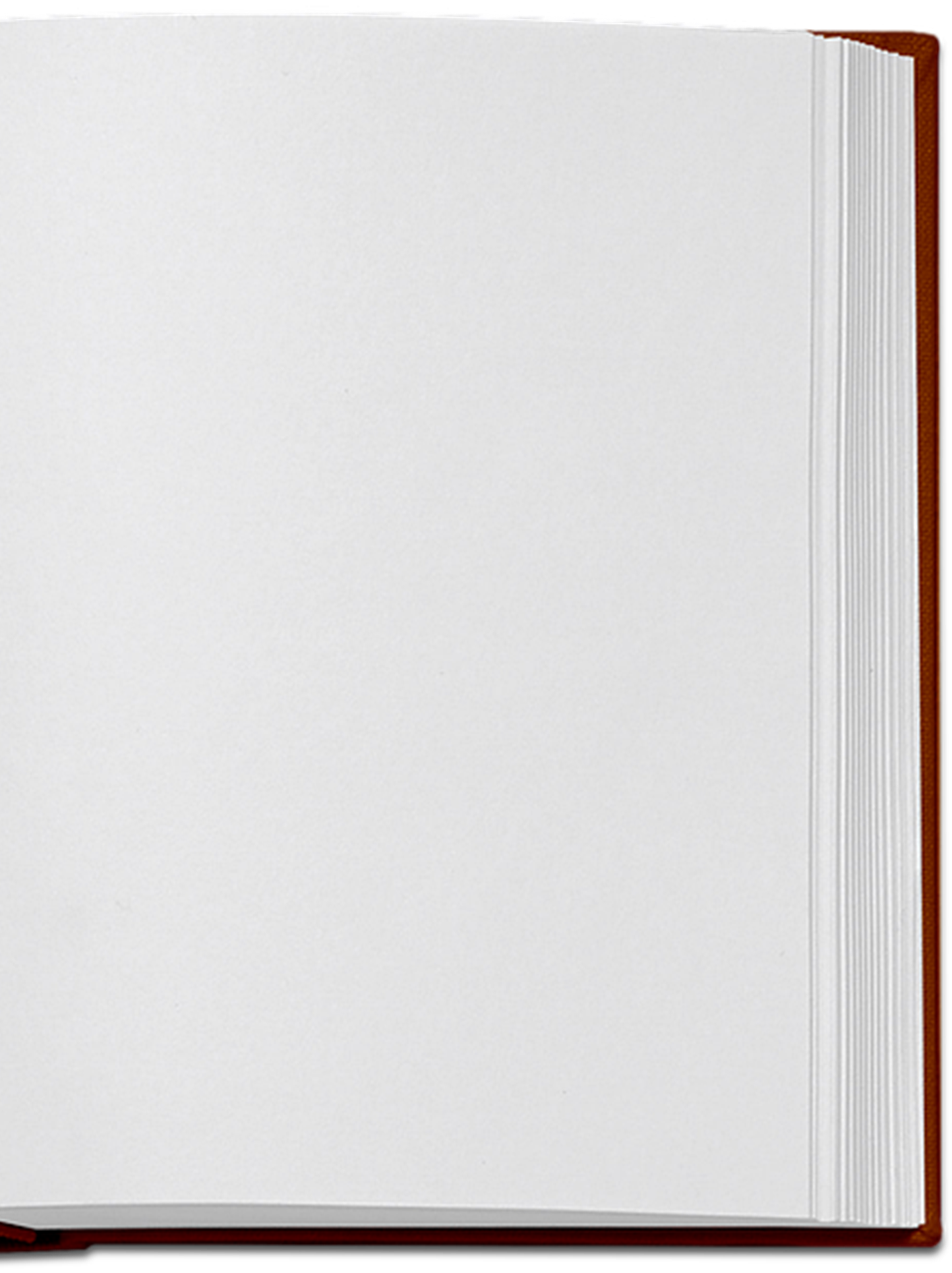 Quick Recap:
Hosea is known for his marriage to ________. (1:2-3)
Israel’s two main centers of worship were at ______ & __________. (1 Kings 12:28-31)
God would judge like a __________. (5:14, Amos 1:2)
Gomer
Bethel
Dan
Lion
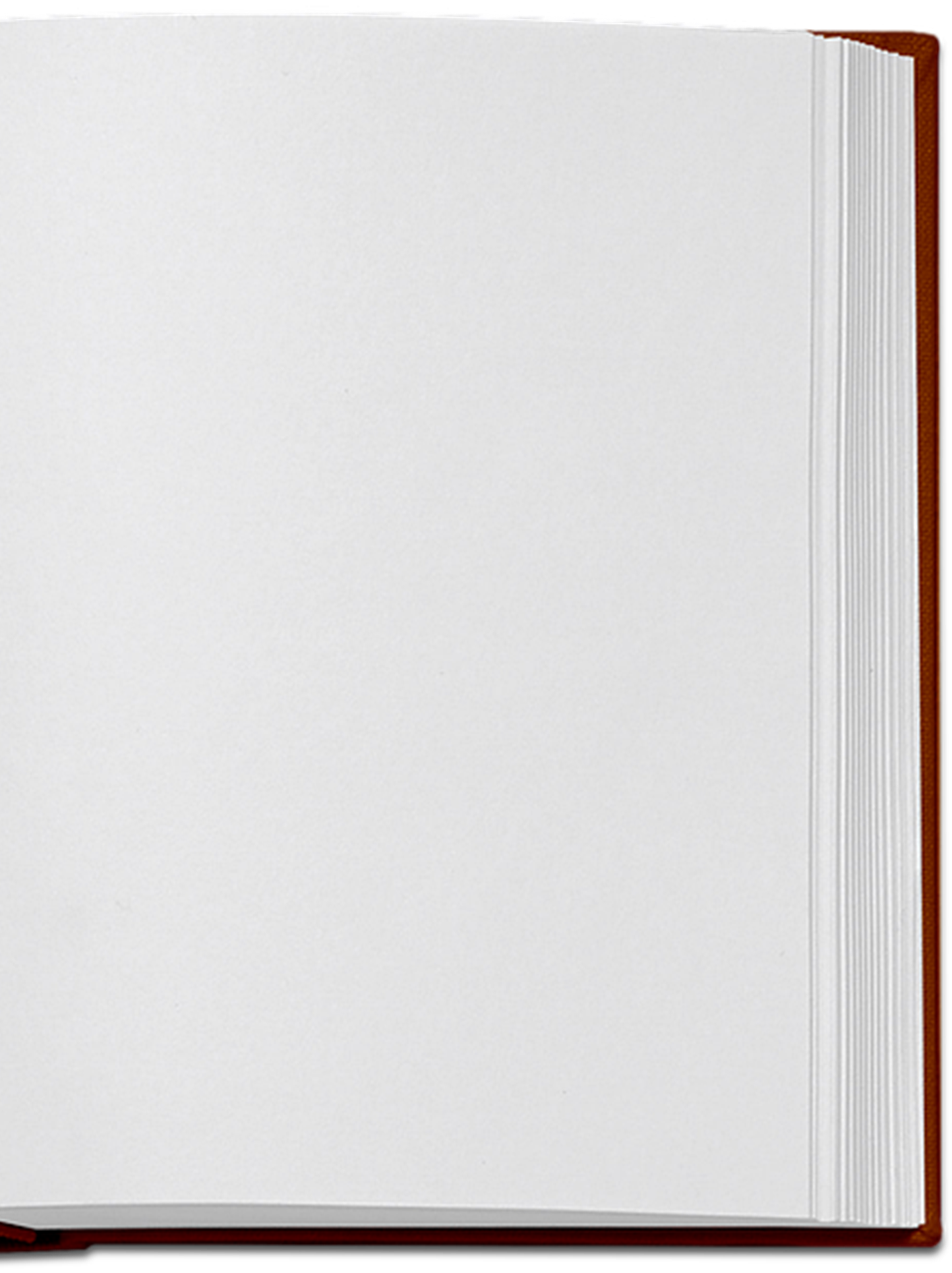 8:1 	Put the trumpet to your lips!  Like an eagle the 	enemy comes against the house of the Lord,           Because they have transgressed My covenant           And rebelled against My law.
2 	They cry out to Me,	“My God, we of Israel know You!”3 	Israel has rejected the good;	The enemy will pursue him.4 	They have set up kings, but not by Me;	They have appointed princes, but I did not know it.	With their silver and gold they have made idols for 	themselves,	That they might be cut off.5 	He has rejected your calf, O Samaria, saying,	“My anger burns against them!”	How long will they be incapable of innocence?
What do they actually know? (2 Timothy 3:5)
[Speaker Notes: What do they actually know?

2 Timothy 3:5

Question 5: What man-made ideas about God keep us from knowing the TRUE GOD.
It is a man-made idea that God is impossible to please.  HE IS PLEASED with those who put their faith in Jesus.
It is a man-made idea that God doesn’t care how we worship.  HE IS VERY SPECIFIC about the worship of His people.
It is a man-made idea that God…]
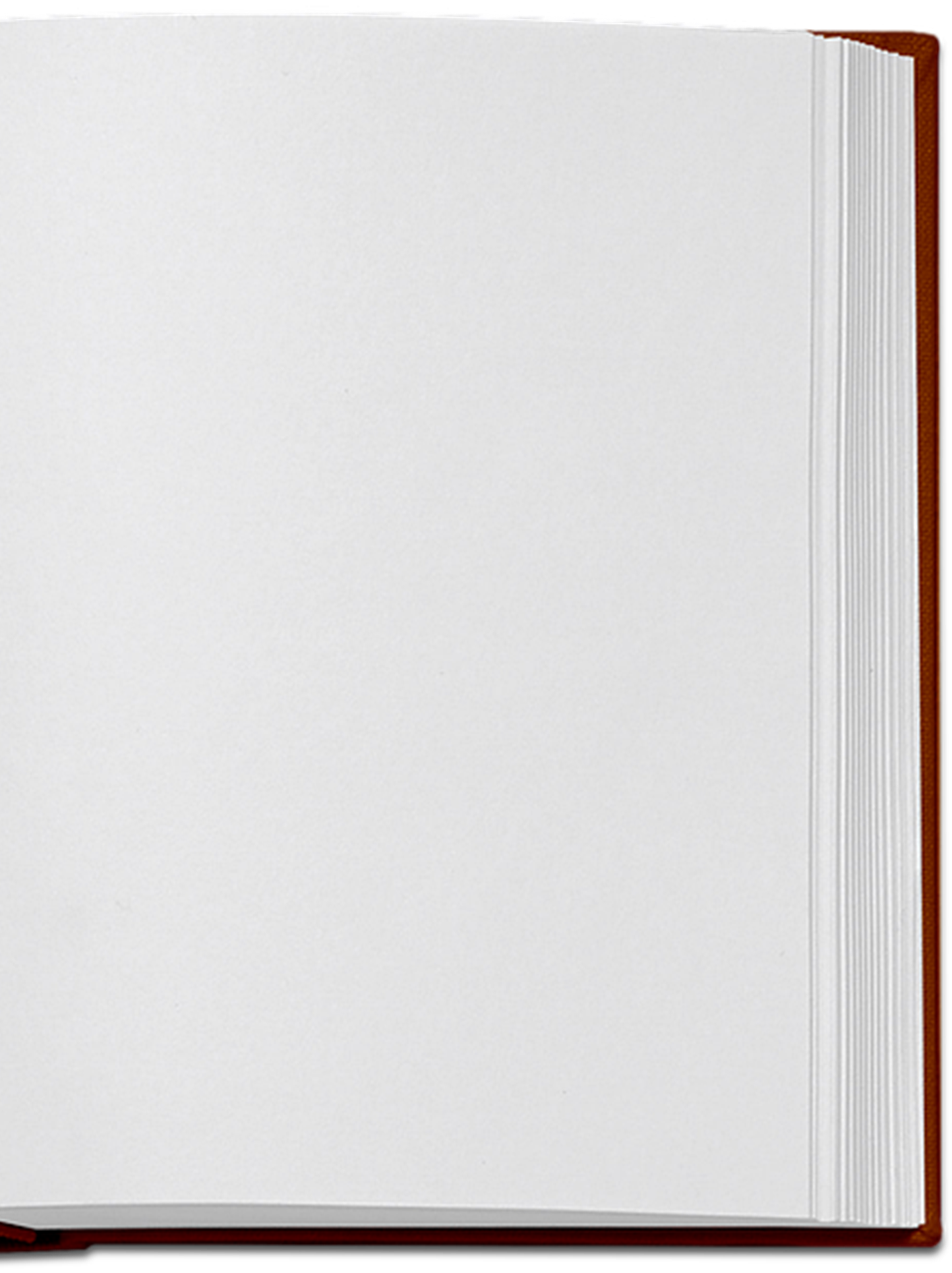 “They have set up kings…  They have appointed princes…”
Many people want to describe themselves as an “influencer” on social media. This description acknowledges they aren’t in control, but they do have a significant ability to impact those around them.
Are we appointing God-pleasing people to be a “prince” or an “influencer” in our lives?
Galatians 5:16, 25
[Speaker Notes: Princes had less direct authority, but held positions of respect and influence.


We must not set up influences – princes - that God would not approve of.]
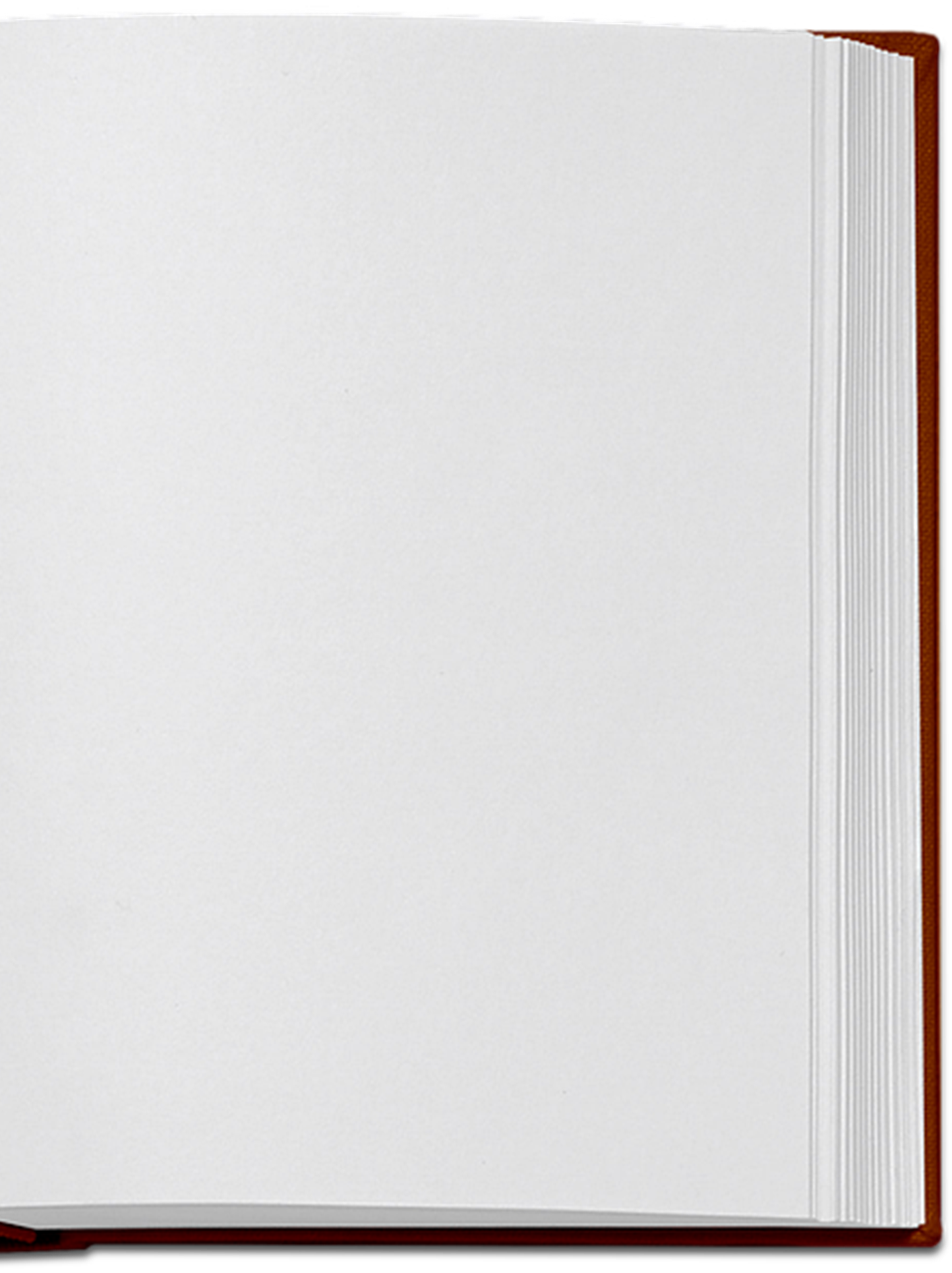 5 	He has rejected your calf, O Samaria, saying,	“My anger burns against them!”	How long will they be incapable of innocence?
6 	For from Israel is even this!	A craftsman made it, so it is not God;	Surely the calf of Samaria will be broken to pieces.7 	For they sow the wind	And they reap the whirlwind.	The standing grain has no heads;	It yields no grain.	Should it yield, strangers would swallow it up.
8	 Israel is swallowed up;	They are now among the nations	Like a vessel in which no one delights.
Sow & Reap:(Gal. 6:7-10)
God, The Potter(Jeremiah 18)
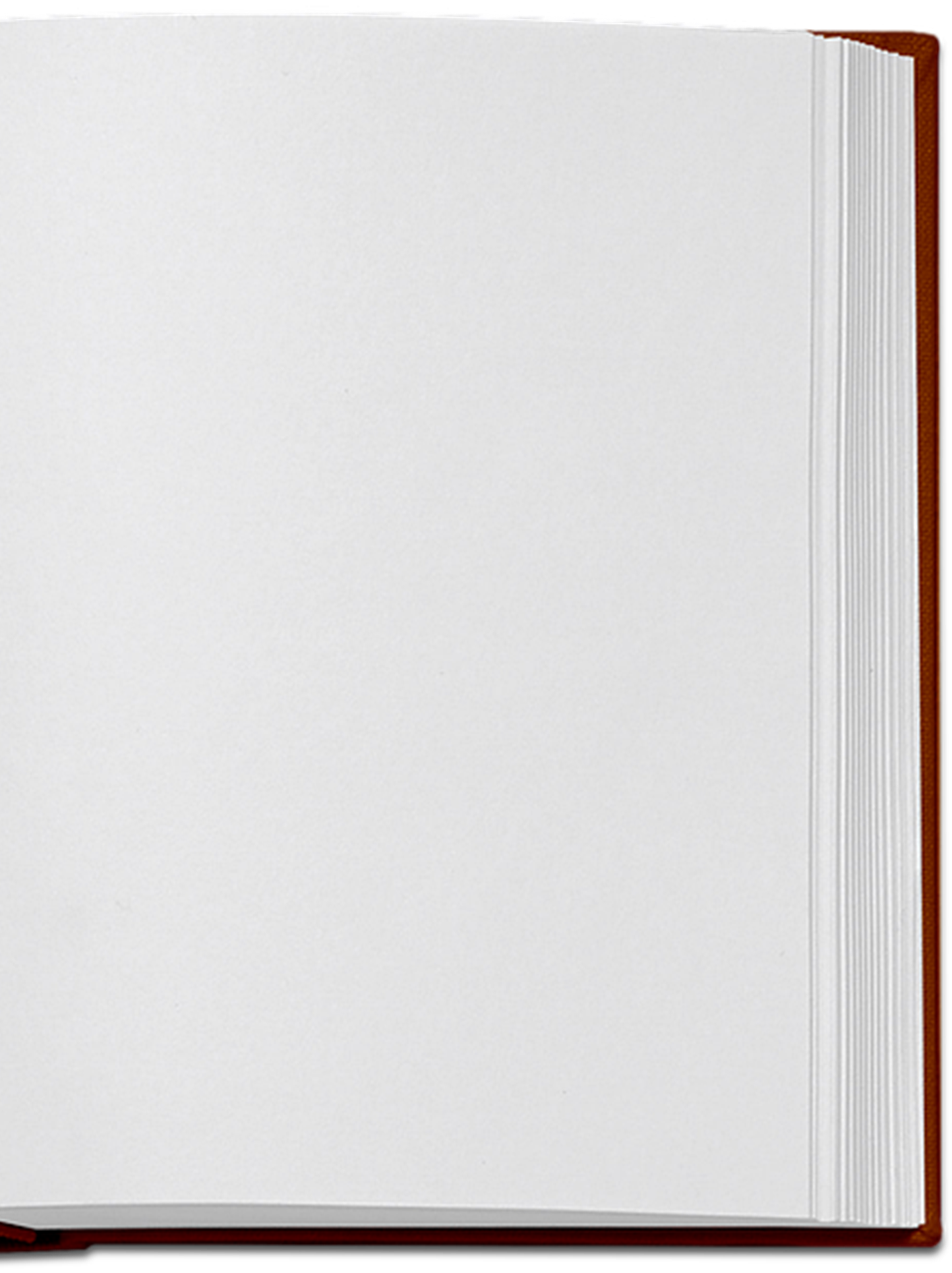 “Like a vessel in which no one delights…”
“Now in a large house there are not only gold and silver vessels, but also vessels of wood and of earthenware, and some to honor and some to dishonor. Therefore, if anyone cleanses himself from these things, he will be a vessel for honor, sanctified, useful to the Master, prepared for every good work.”
2 Timothy 2:20-21
[Speaker Notes: Princes had less direct authority, but held positions of respect and influence.


We must not set up influences – princes - that God would not approve of.]
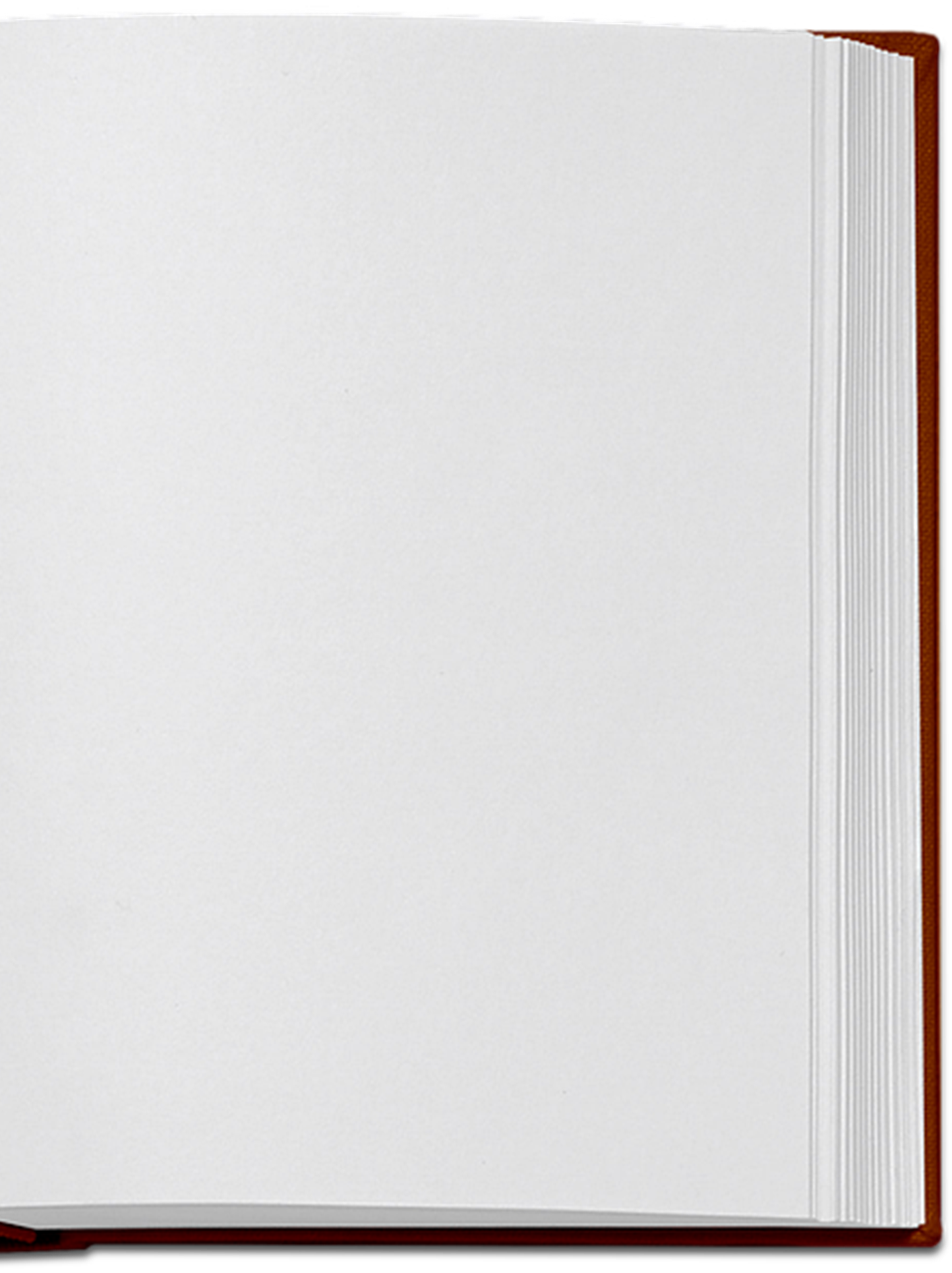 12 	Though I wrote for him ten thousand precepts of My law,
	They are regarded as a strange thing.
13 	As for My sacrificial gifts,
	They sacrifice the flesh and eat it,
	But the Lord has taken no delight in them.
	Now He will remember their iniquity,
	And punish them for their sins;
	They will return to Egypt.
14 	For Israel has forgotten his Maker and built palaces;
	And Judah has multiplied fortified cities,
	But I will send a fire on its cities that it may consume	its palatial dwellings.
Psalm 119:105-112
Psalm 20:7
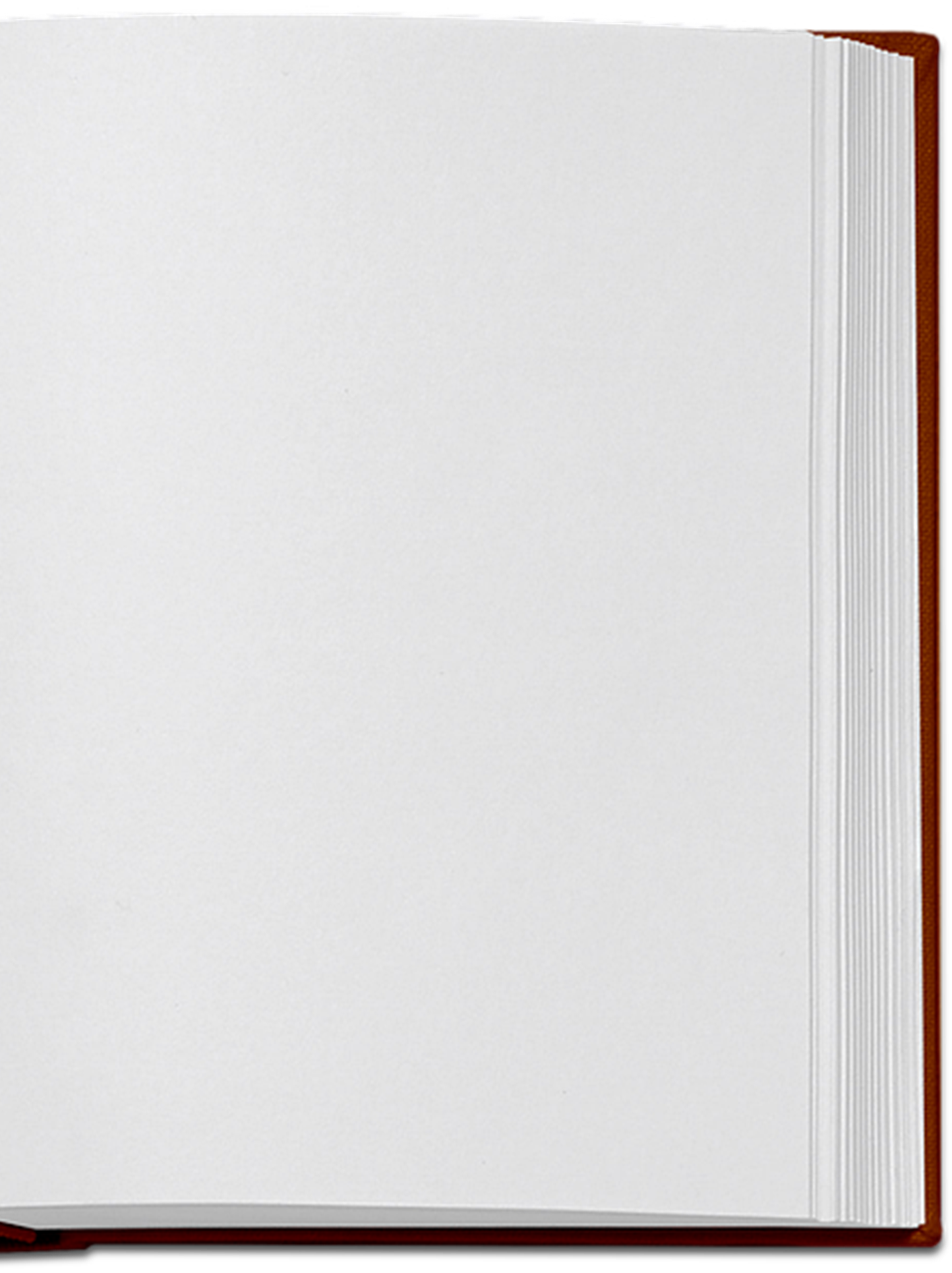 9:1 	Do not rejoice, O Israel, with exultation like the nations!
	For you have played the harlot, forsaking your God.
           You have loved harlots’ earnings on every threshing floor.
2 	Threshing floor and wine press will not feed them,
	And the new wine will fail them.
3 	They will not remain in the Lord’s land,
	But Ephraim will return to Egypt,
	And in Assyria they will eat unclean food.
What did Egypt equate to? Deut. 28:68
A Few Did Go To Egypt. 2 Kings 23:34
Assyria Destroys Israel.2 Kings 15:29,
2 Kings 17:3-6
[Speaker Notes: 9:1 – The image the book began with.  Israel has committed spiritual adultery in turning away from the God who loves them.


Likely more a reference that they will return to SLAVERY – instead of being free and in the Promise Land.  
It is Assyria that takes away most of the people.]
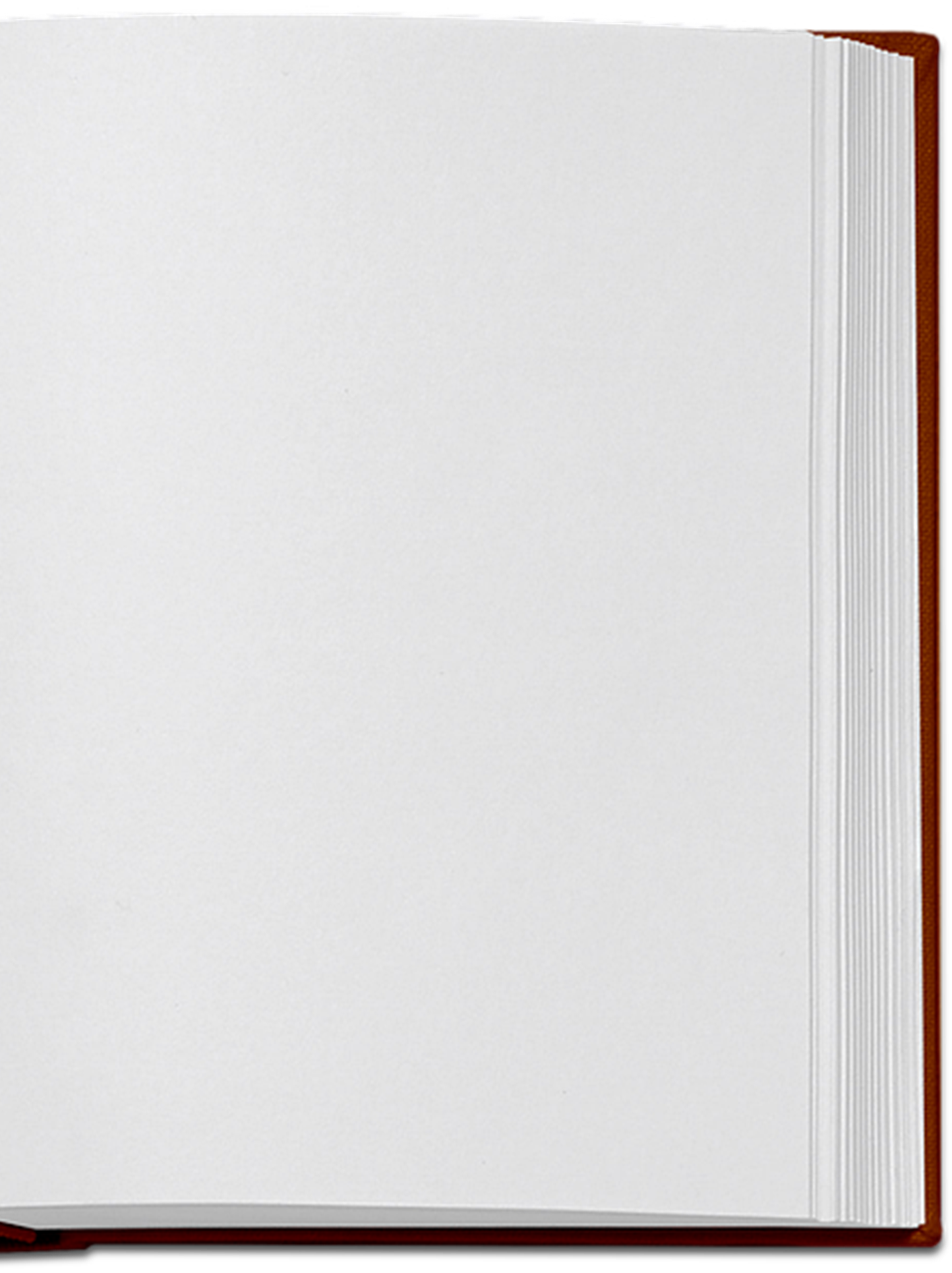 9:7 	The days of punishment have come,
	The days of retribution have come;
	Let Israel know this!
	The prophet is a fool,
	The inspired man is demented,
	Because of the grossness of your iniquity,
	And because your hostility is so great.
8	Ephraim was a watchman with my God, a prophet;
	Yet the snare of a bird catcher is in all his ways,
	And there is only hostility in the house of his God.
9	They have gone deep in depravity
	As in the days of Gibeah;
	He will remember their iniquity,
	He will punish their sins.
Gibeah(Judges 19:16-30)
[Speaker Notes: 9:7 no one wants to listen to a message from Gods word.He’s a fool. He’s old and out of his mind. :-(9:9 what are the days of Gibeah??]
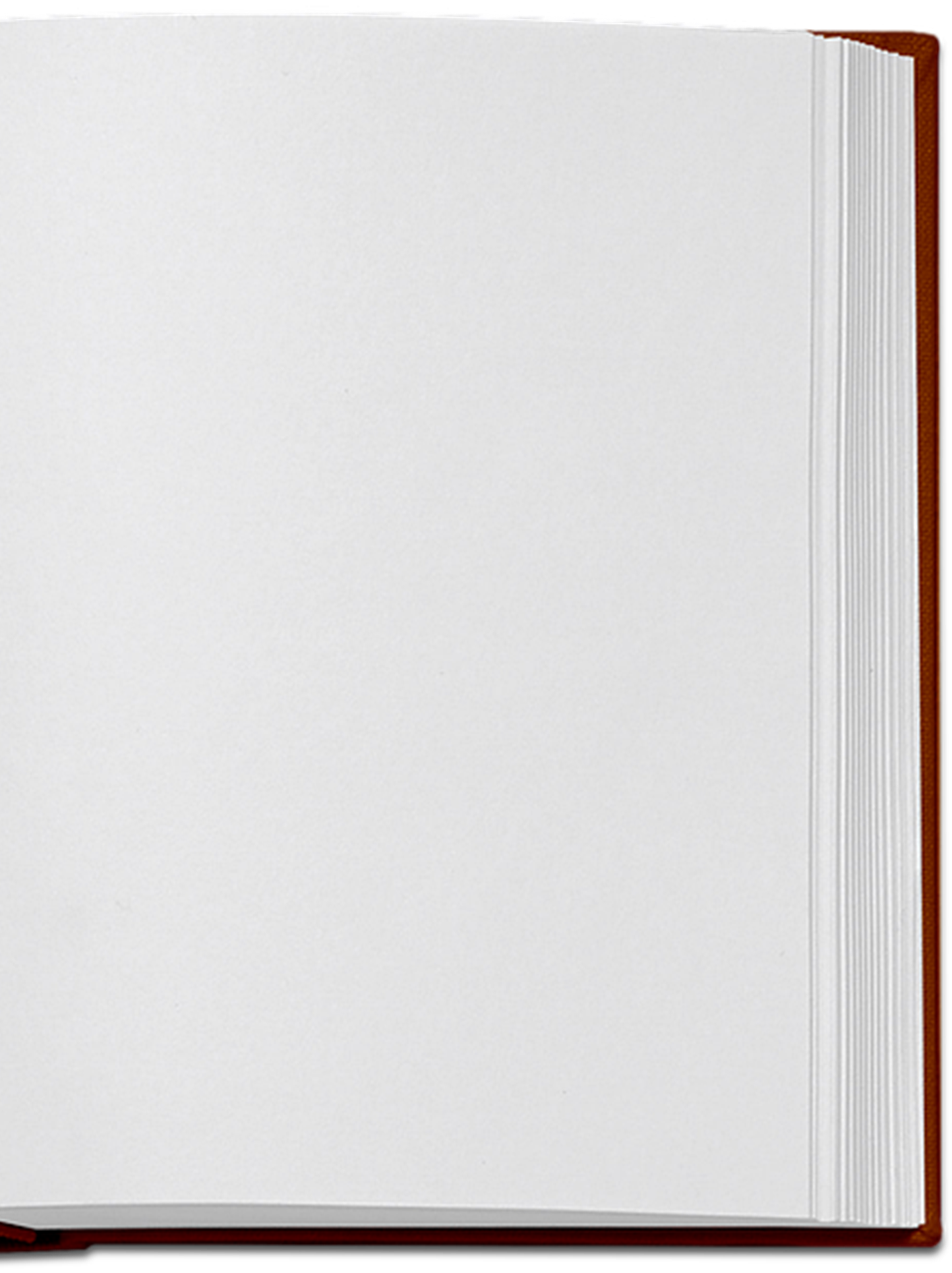 9:15 	All their evil is at Gilgal;
	Indeed, I came to hate them there!
	Because of the wickedness of their deeds
	I will drive them out of My house!
	I will love them no more;
	All their princes are rebels.
16 	Ephraim is stricken, their root is dried up,
	They will bear no fruit.
	Even though they bear children,
	I will slay the precious ones of their womb.
17 	My God will cast them away
	Because they have not listened to Him;
	And they will be wanderers among the nations.
GilgalJoshua 4:20, 5:9
Judges 3:19
1 Sam. 11:14-15
Bear No FruitJohn 15:1-11
[Speaker Notes: Gilgal began as a Place of Remembering God’s faithfulness…

…But Gilgal became a place of idolatry, and a place of rejecting God as their King.

FRUIT:

9:10- the patriarchs showed promise but each generation did not produce more faithfulness. Each generation got more worldly and list filled.9:11-14…children. Loss of the saddest condition.9:16 brings the fruit and children metaphors together. There is nothing good produced!Jesus repeats this theme in John 15!Are we fruitful?!]
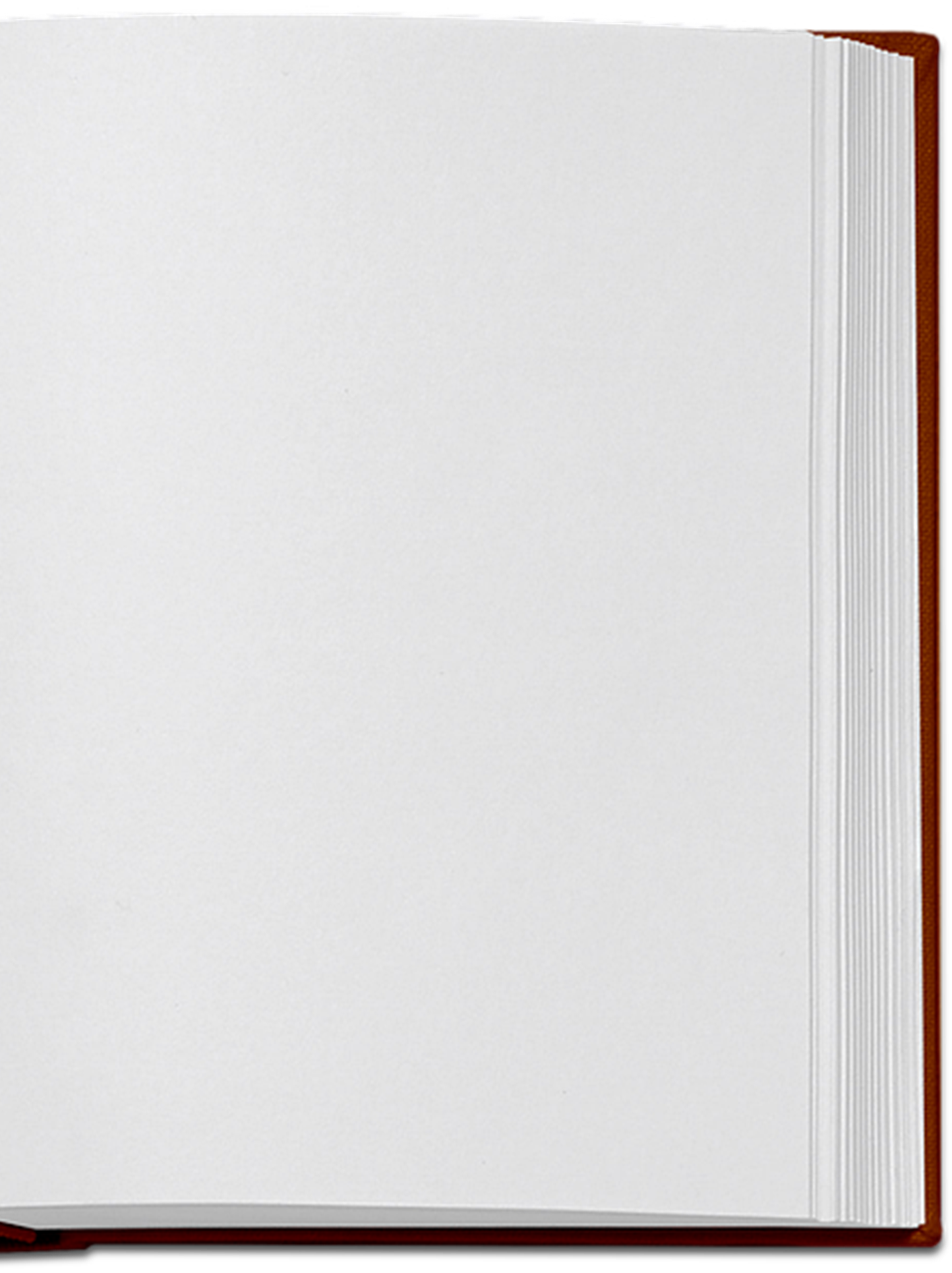 10:1 	Israel is a luxuriant vine;
	He produces fruit for himself.
	The more his fruit,
	The more altars he made;
	The richer his land,
	The better he made the sacred pillars.
2 	Their heart is faithless;
	Now they must bear their guilt.
	The Lord will break down their altars
	And destroy their sacred pillars.
How Did God Want Them To Use Their “Extra?”
Isaiah 58:6-7
2 Cor. 9:8
1 Tim. 6:17-19
[Speaker Notes: Hosea 10Bitter regret.Oh how we wish we would have lived differently.10:9 Gibeah… mentioned again.You had it good, now you’ll be out to hard labor until you long for the old days.10:15..at dawn. In the morning, soon this is coming. He coMpares to another event of destruction they were familiar with.This is like Jesus saying unless we all repent, we will be in worse condition than those who have perished in attacks and accidents.]
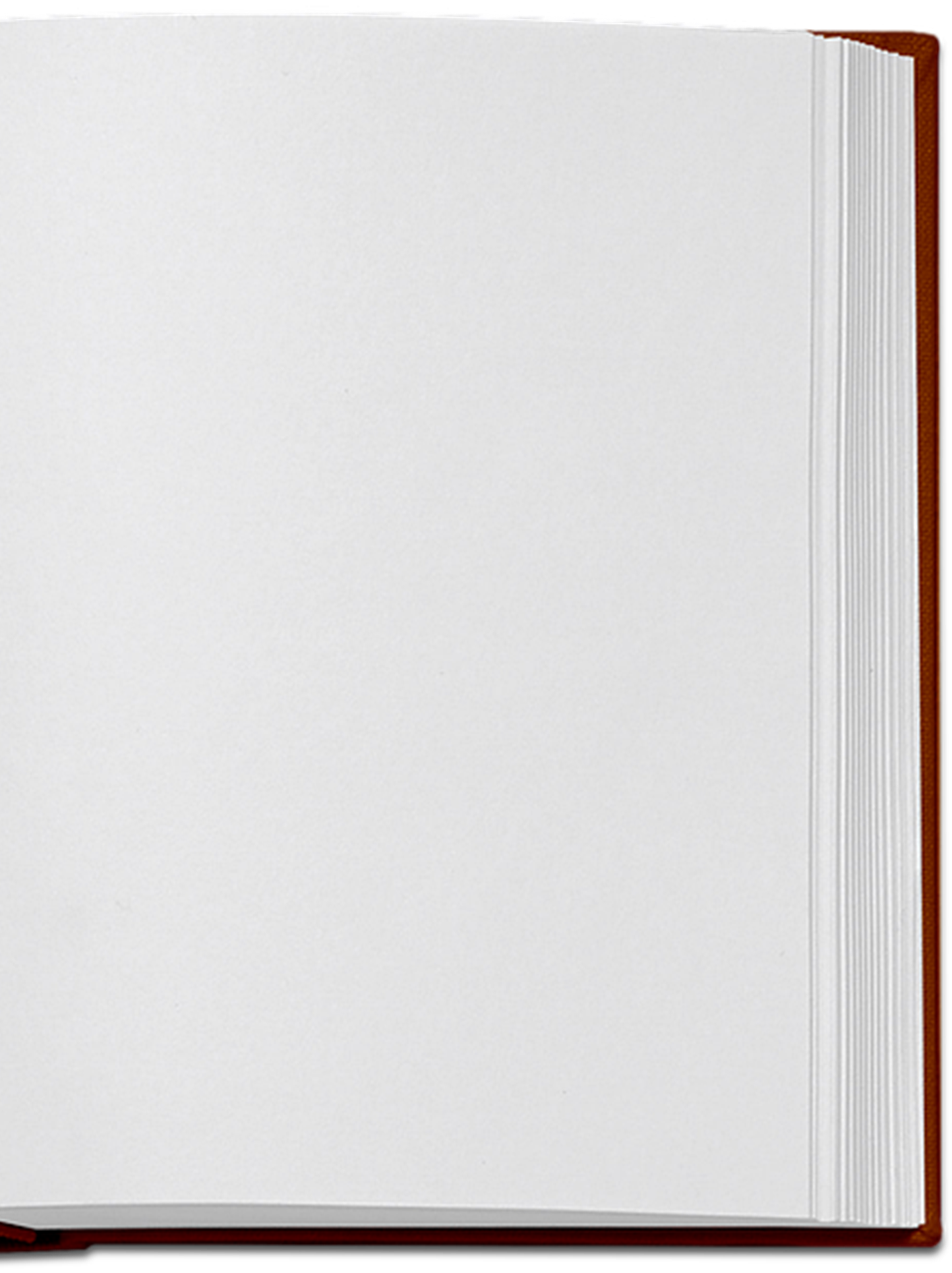 5 	The inhabitants of Samaria will fear
	For the calf of Beth-aven.
	Indeed, its people will mourn for it,
	And its idolatrous priests will cry out over it,
	Over its glory, since it has departed from it.
6 	The thing itself will be carried to Assyria
	As tribute to King Jareb;
	Ephraim will be seized with shame
	And Israel will be ashamed of its own counsel.
7 	Samaria will be cut off with her king
	Like a stick on the surface of the water.
8 	Also the high places of Aven, the sin of Israel, will be 	destroyed;
	Thorn and thistle will grow on their altars;
	Then they will say to the mountains,
	“Cover us!” And to the hills, “Fall on us!”
Quoted by JesusLuke 23:30
[Speaker Notes: 9:1 – The image the book began with.  Israel has committed spiritual adultery in turning away from the God who loves them.


Likely more a reference that they will return to SLAVERY – instead of being free and in the Promise Land.  
It is Assyria that takes away most of the people.]
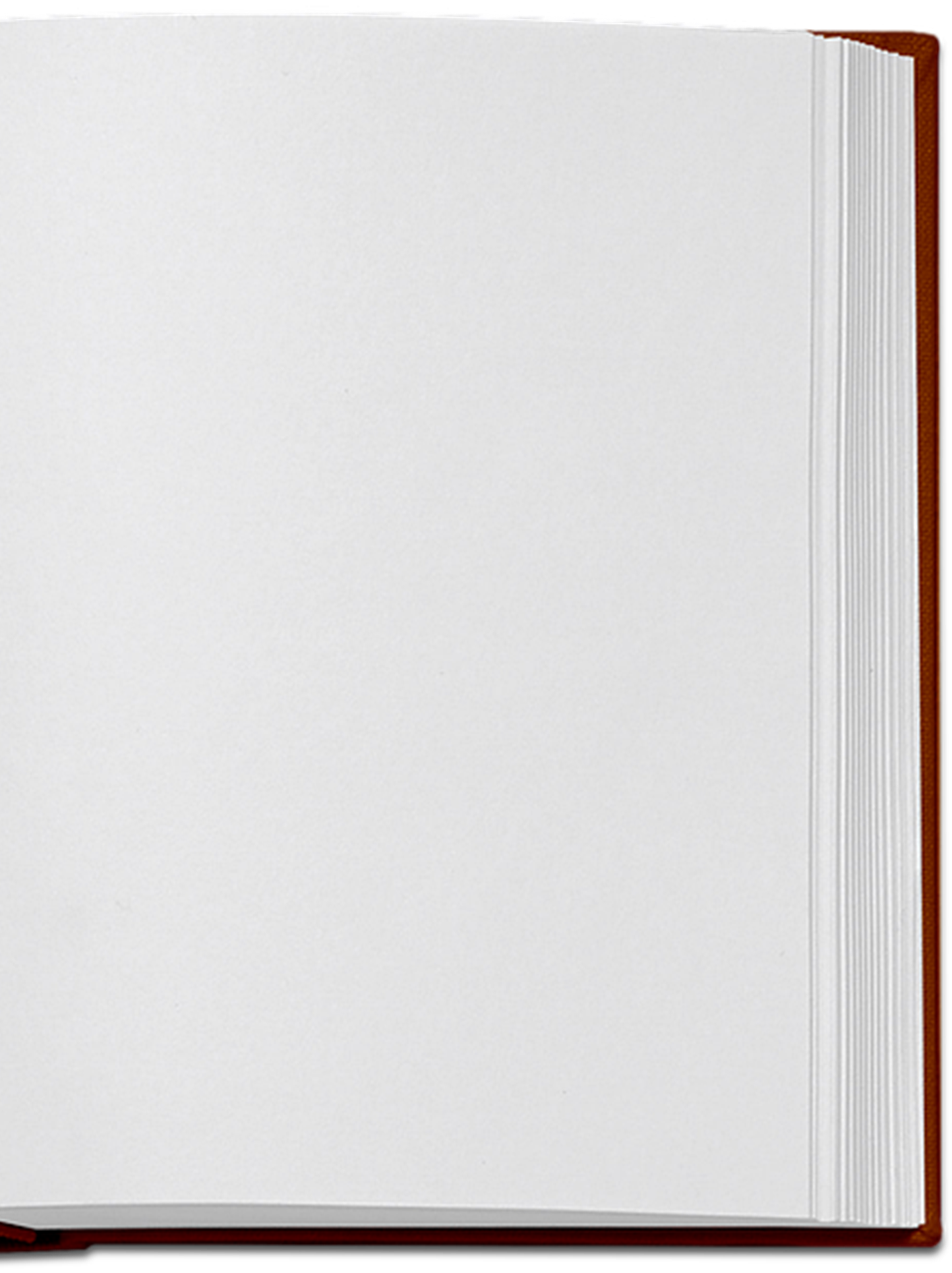 10 	When it is My desire, I will chastise them;
	And the peoples will be gathered against them
	When they are bound for their double guilt.
11 	Ephraim is a trained heifer that loves to thresh,
	But I will come over her fair neck with a yoke;
	I will harness Ephraim,
	Judah will plow, Jacob will harrow for himself.
12 	Sow with a view to righteousness,
	Reap in accordance with kindness;
	Break up your fallow ground,
	For it is time to seek the Lord
	Until He comes to rain righteousness on you.
13 	You have plowed wickedness, you have reaped injustice,
	You have eaten the fruit of lies. Because you have 	trusted in your way, in your numerous warriors,
Double Guilt • 2 Calves
Many Sins:
• Financial
• Injustice
• Security
[Speaker Notes: Gilgal began as a Place of Remembering God’s faithfulness…

…But Gilgal became a place of idolatry, and a place of rejecting God as their King.

FRUIT:

9:10- the patriarchs showed promise but each generation did not produce more faithfulness. Each generation got more worldly and list filled.9:11-14…children. Loss of the saddest condition.9:16 brings the fruit and children metaphors together. There is nothing good produced!Jesus repeats this theme in John 15!Are we fruitful?!]
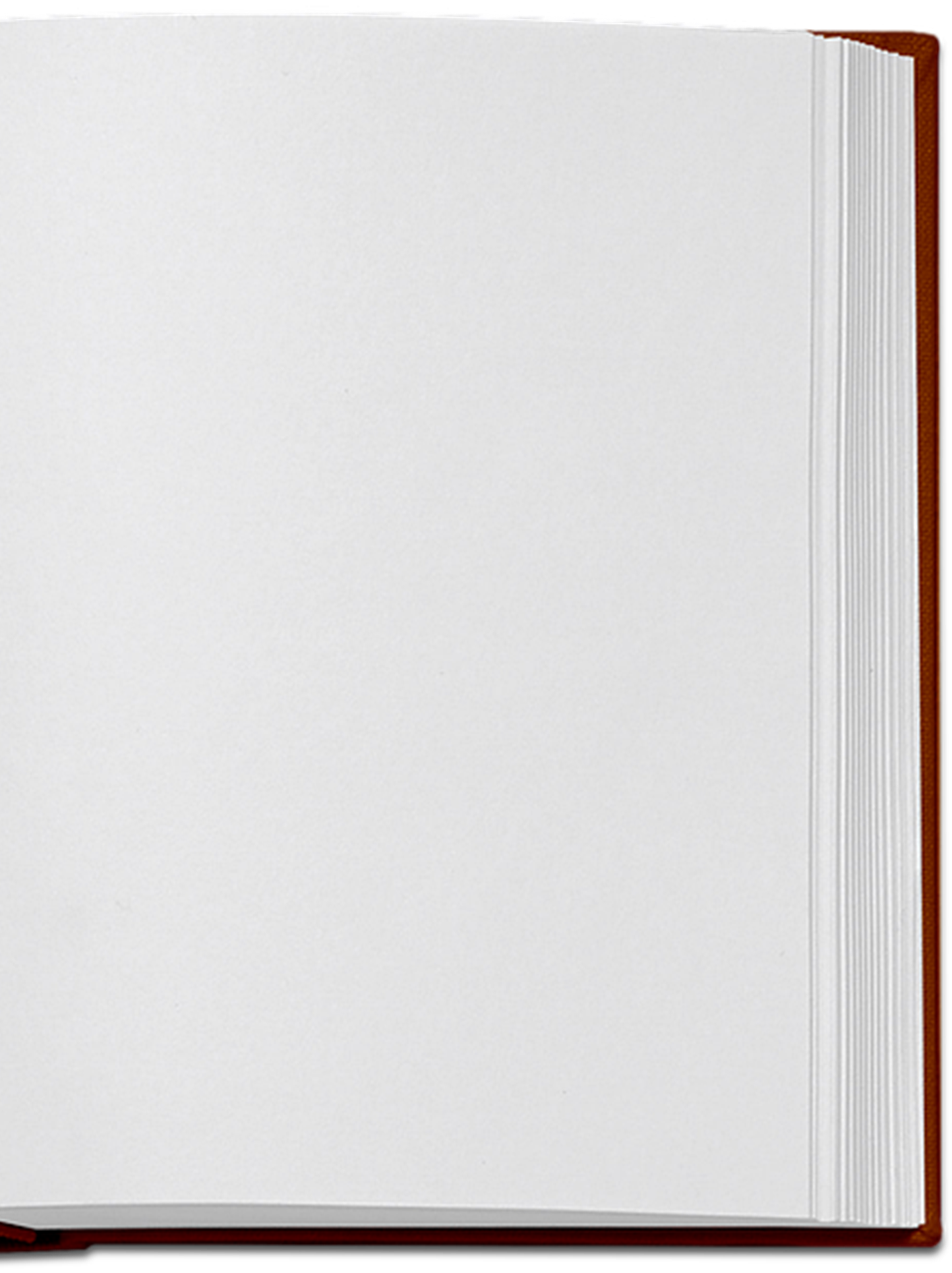 Hosea 8-10 
“Israel has forgotten His Maker” (8:14)
“They will bear no fruit” (9:16)
“Now they must bear their guilt” (10:2)

We Can Know God’s True Nature & Worship Him In Spirit & Truth. (8:12)
We Can Abide In Christ To Be Fruitful. (10:12)
We Can Keep God’s Final Judgment In Mind. (10:8)
[Speaker Notes: We don’t have to make their same mistakes!  We can…]
Hosea & Amos: Lesson 10
Hosea Chapters 8, 9, & 10